Chapter-13 CUDA dynamic parallelism
Copyright © 2016 Elsevier  Inc. All rights reserved.
1
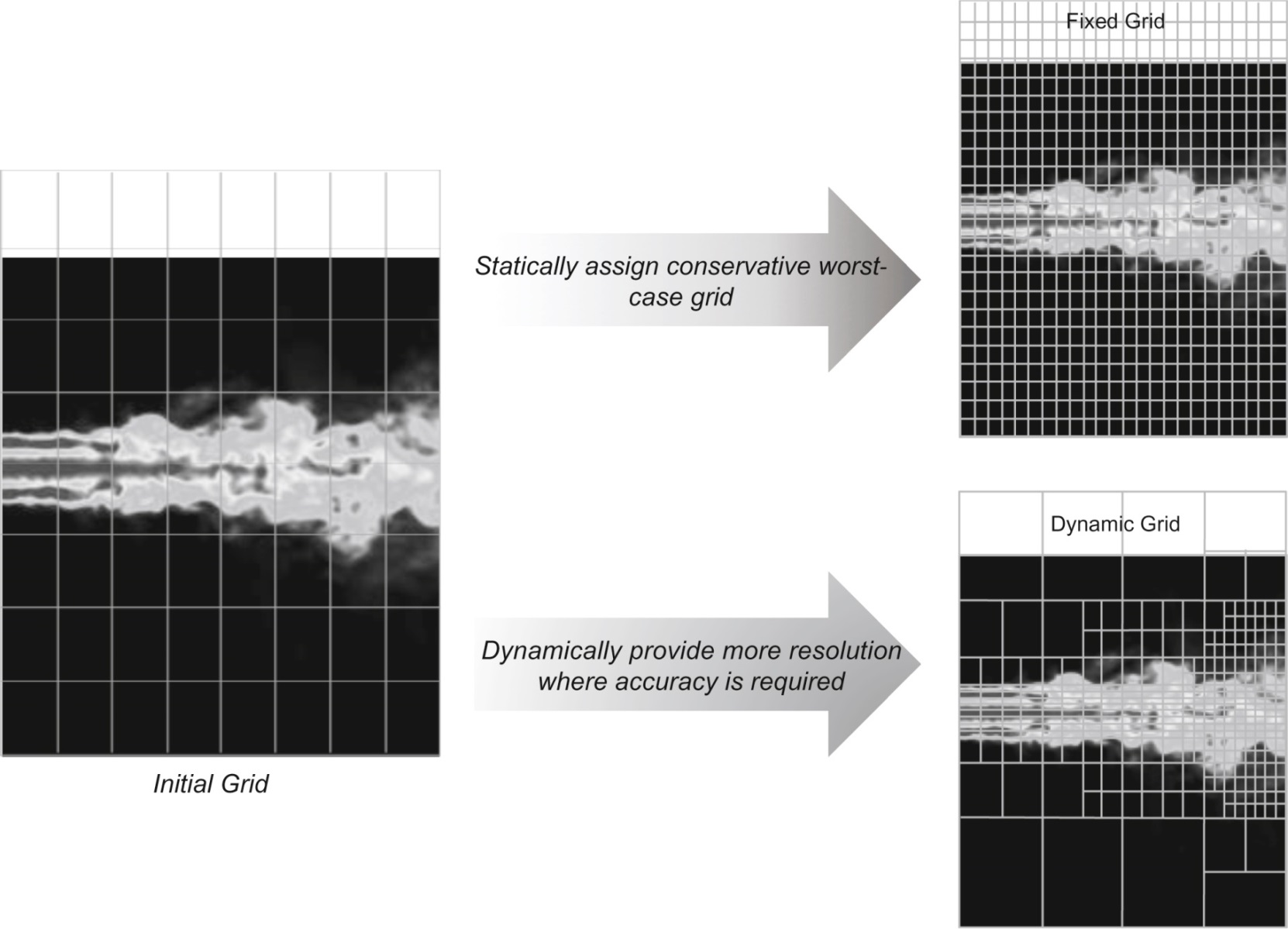 FIGURE 13.1: Fixed versus dynamic grids for a turbulence simulation model.
Copyright © 2016 Elsevier  Inc. All rights reserved.
2
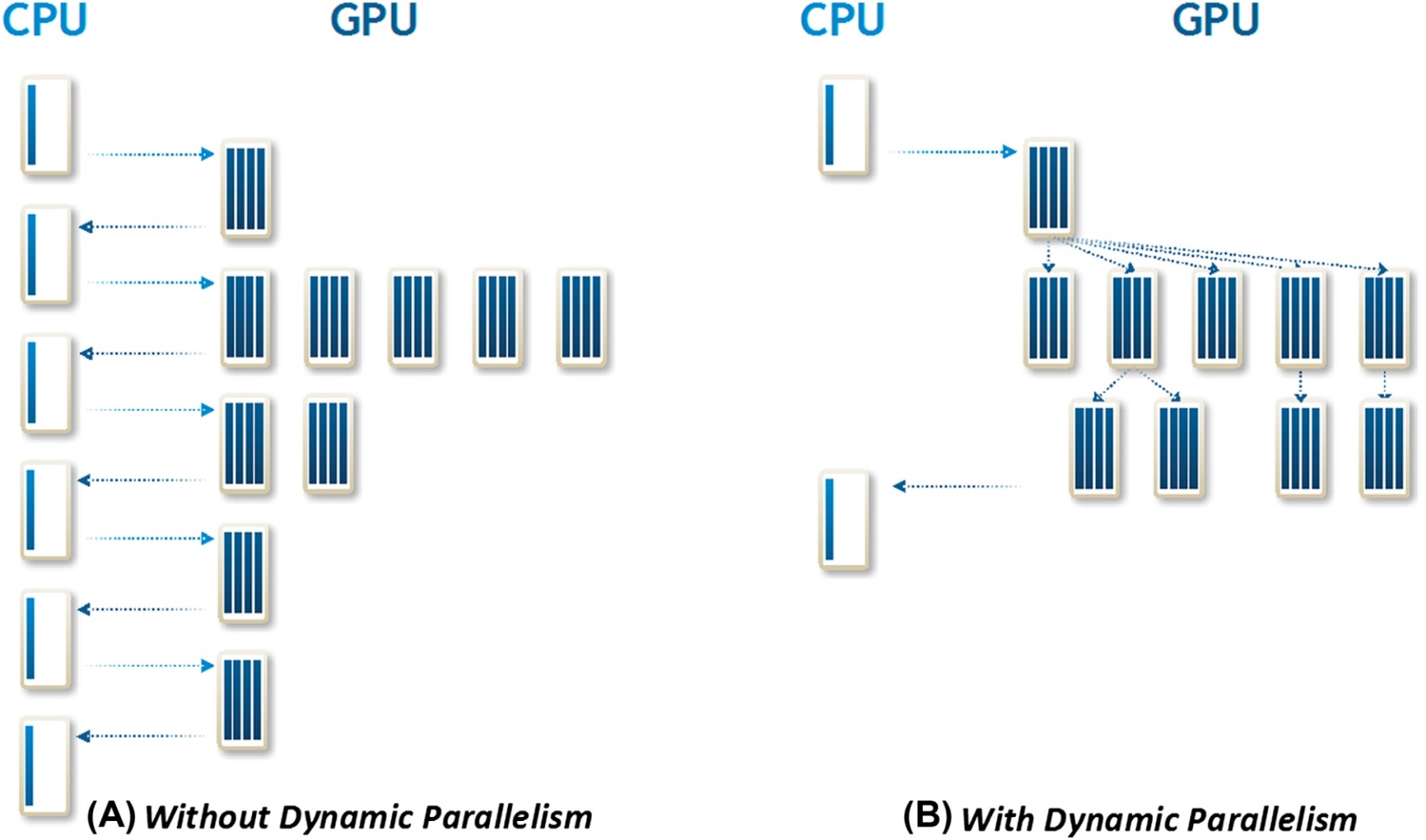 FIGURE 13.2: Kernel launch patterns for algorithms with dynamic work variation, with and without dynamic parallelism.
Copyright © 2016 Elsevier  Inc. All rights reserved.
3
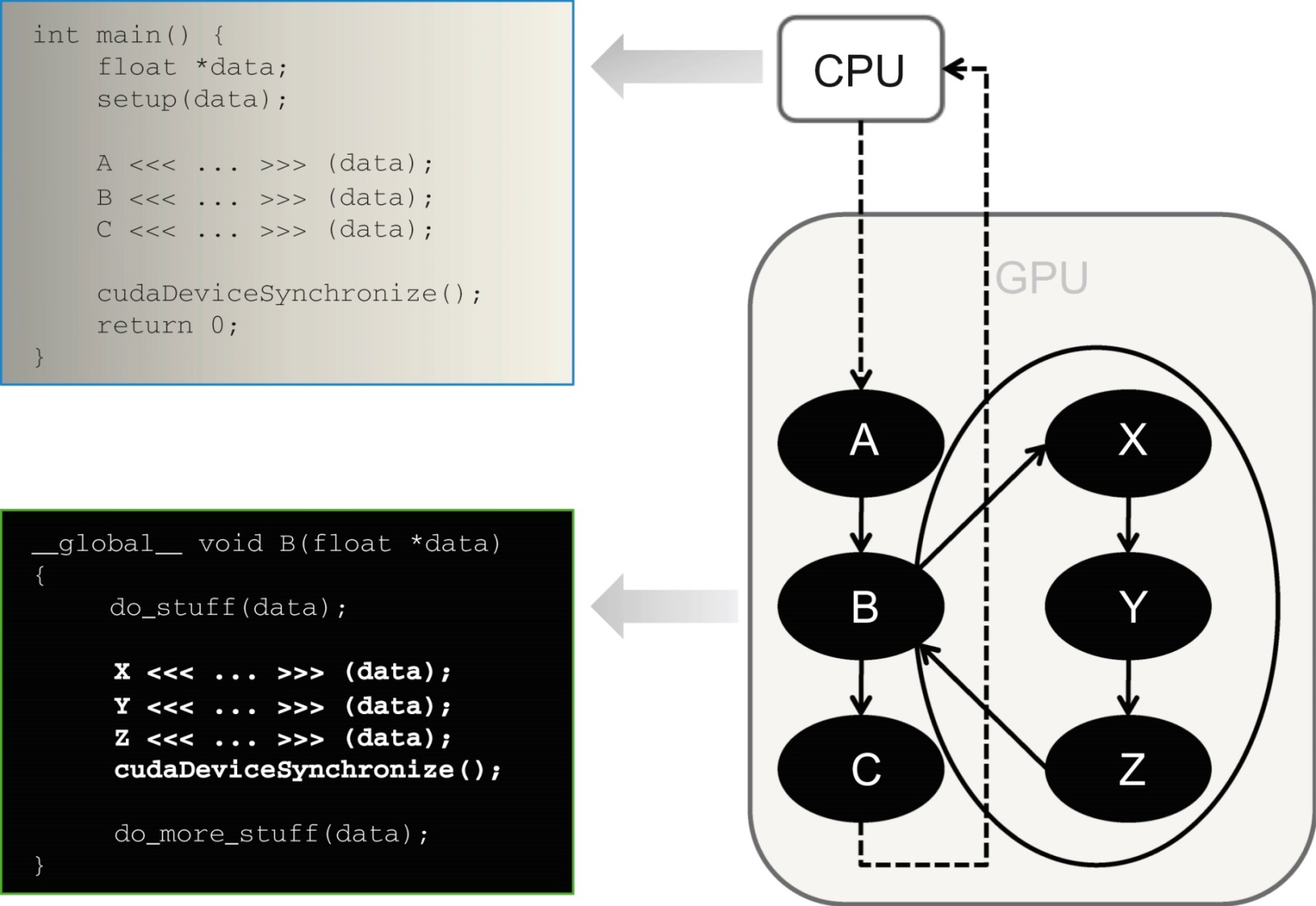 FIGURE 13.3: A simple example of a kernel (B) launching three kernels (X, Y, and Z).
Copyright © 2016 Elsevier  Inc. All rights reserved.
4
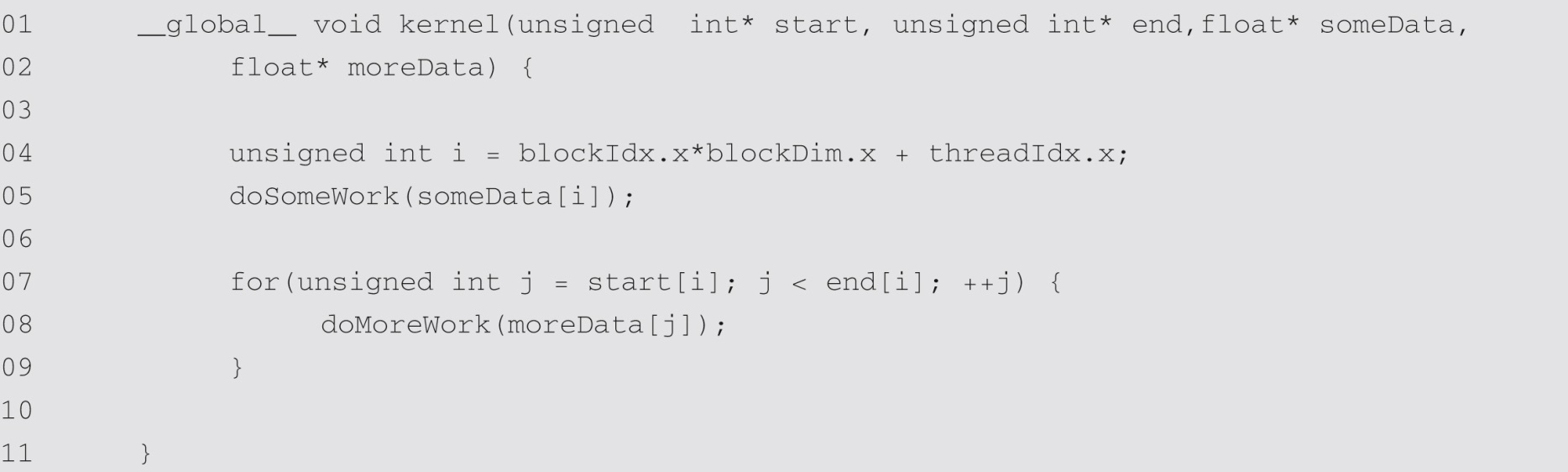 FIGURE 13.4: A simple example of a hypothetical parallel algorithm coded in CUDA without dynamic parallelism.
Copyright © 2016 Elsevier  Inc. All rights reserved.
5
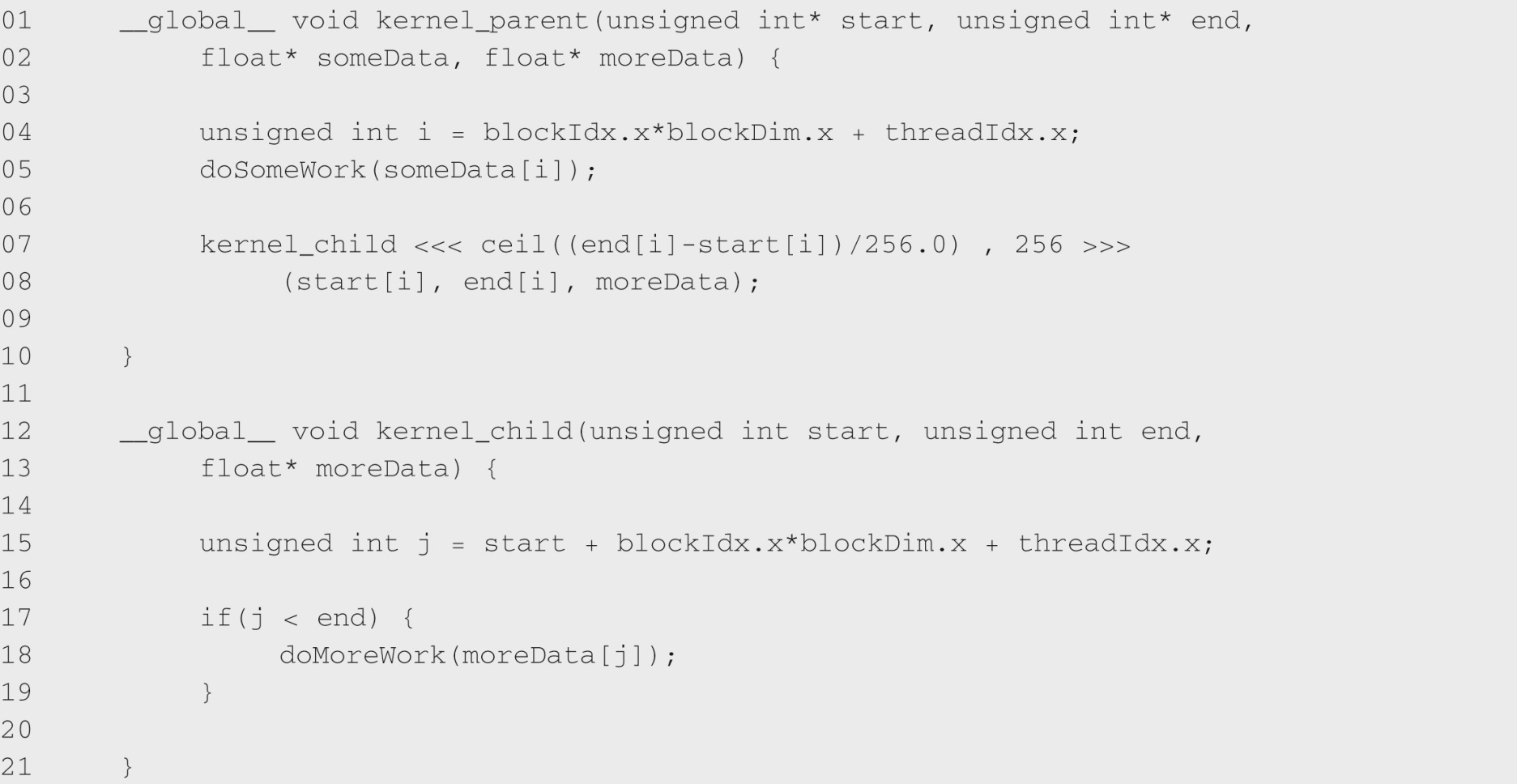 FIGURE 13.5: A revised example using CUDA dynamic parallelism.
Copyright © 2016 Elsevier  Inc. All rights reserved.
6
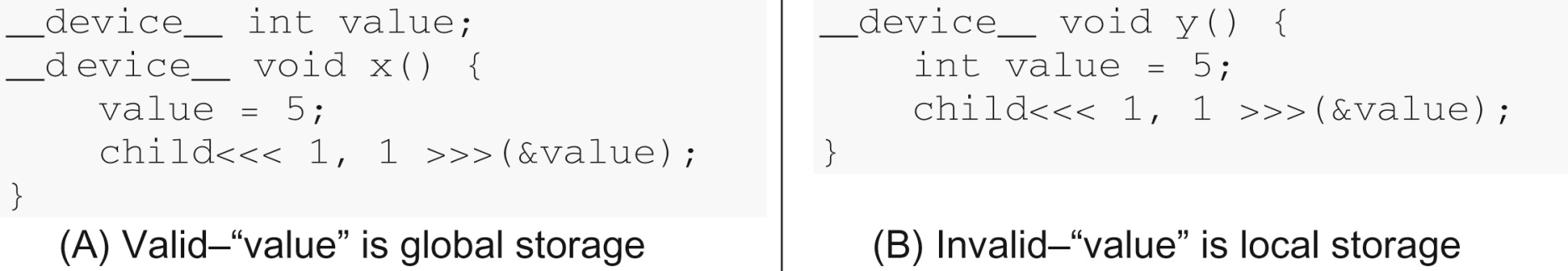 FIGURE 13.6: Passing a pointer as an argument to a child kernel.
Copyright © 2016 Elsevier  Inc. All rights reserved.
7
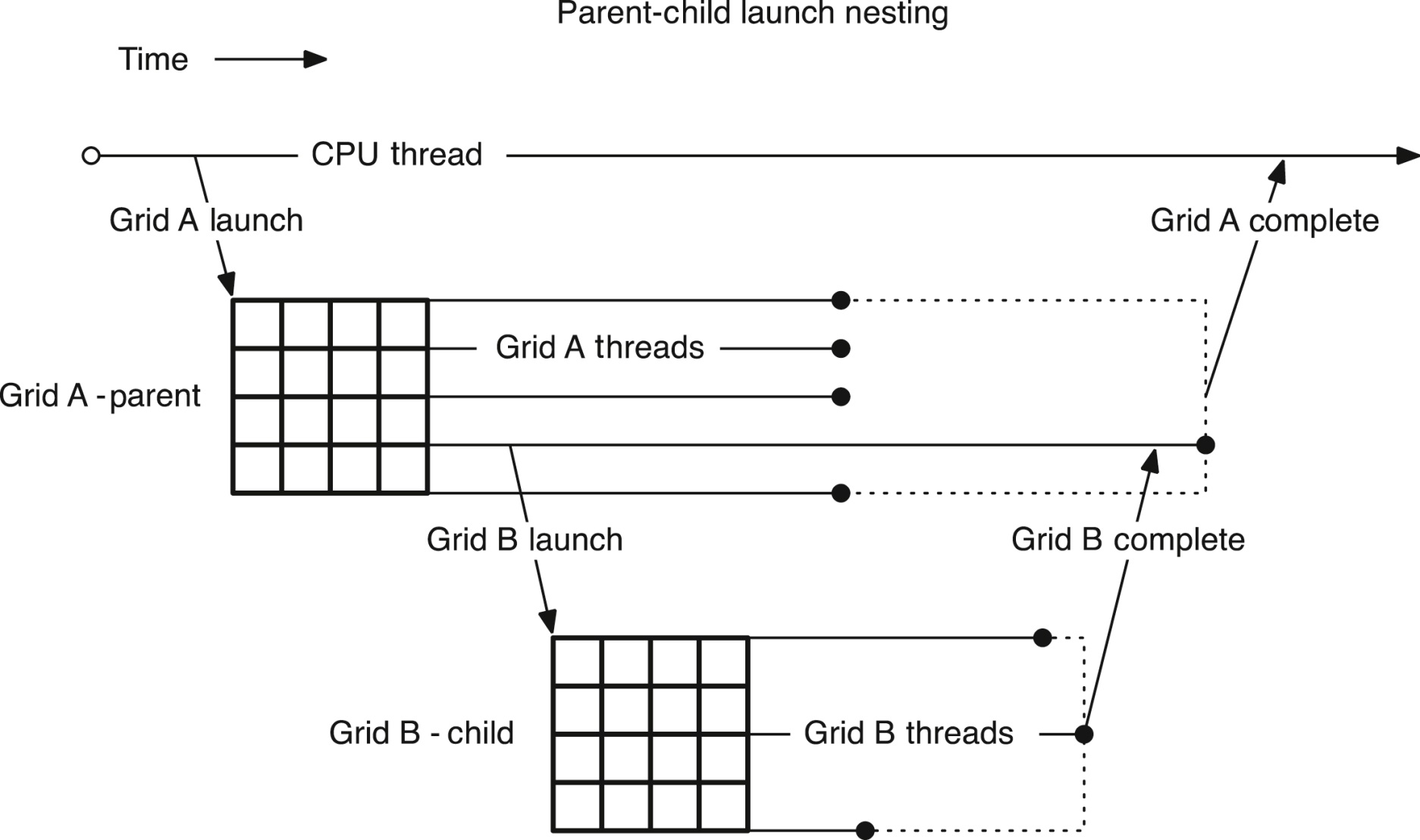 FIGURE 13.7: Completion sequence for parent and child grids.
Copyright © 2016 Elsevier  Inc. All rights reserved.
8
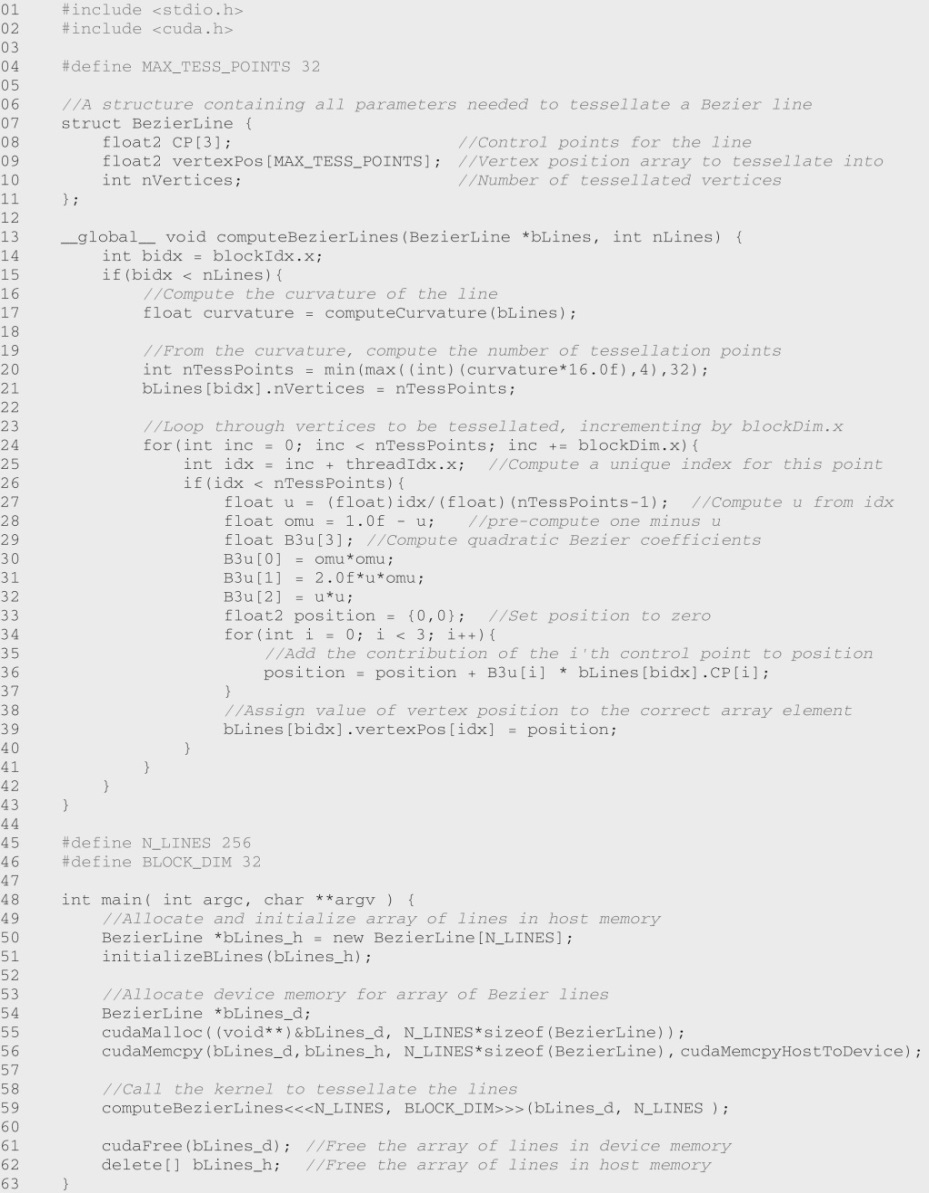 FIGURE 13.8: Bezier curve calculation without dynamic parallelism (support code in Fig. A13.8).
Copyright © 2016 Elsevier  Inc. All rights reserved.
9
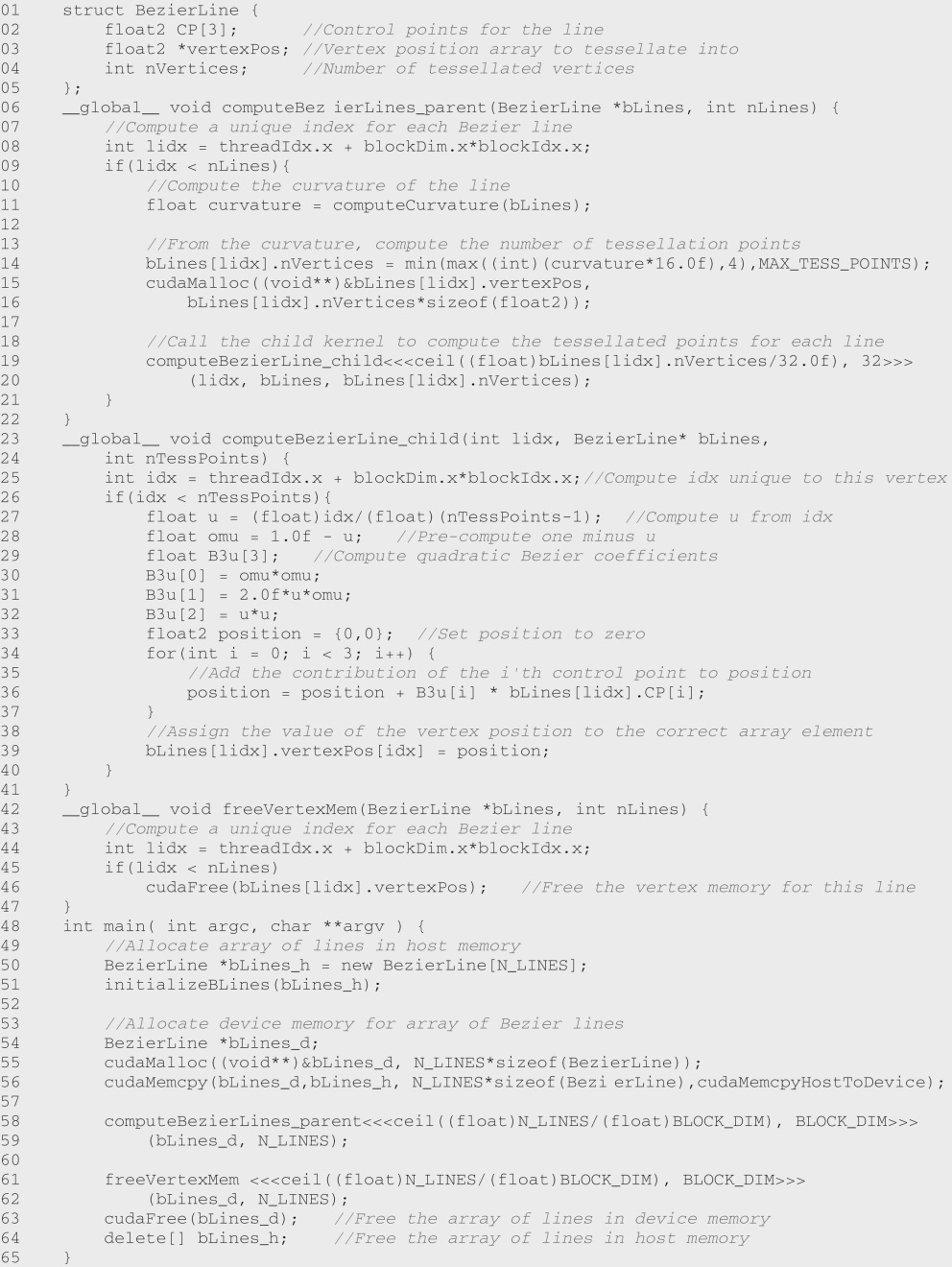 FIGURE 13.9: Bezier calculation with dynamic parallelism (support code in Fig. A13.8).
Copyright © 2016 Elsevier  Inc. All rights reserved.
10
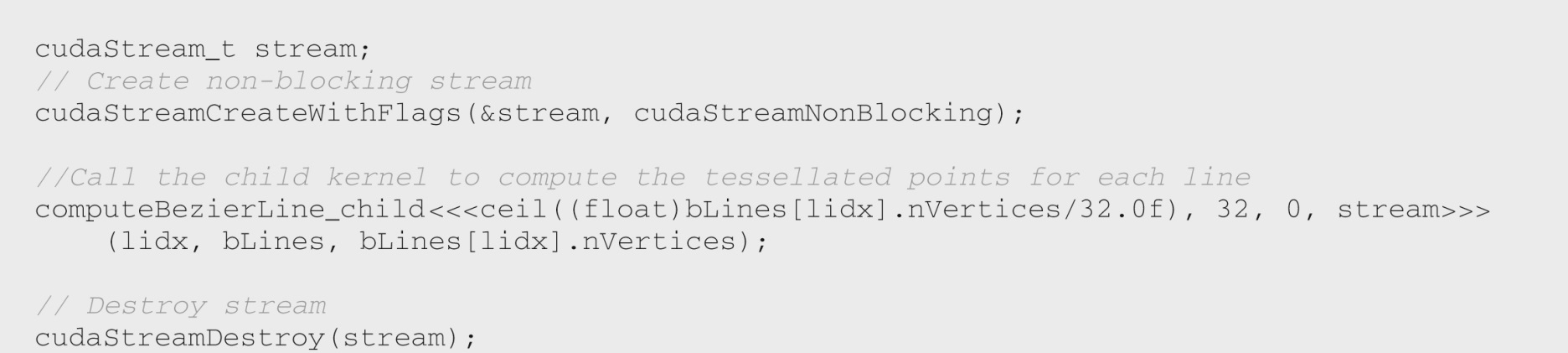 FIGURE 13.10: Child kernel launch with named streams.
Copyright © 2016 Elsevier  Inc. All rights reserved.
11
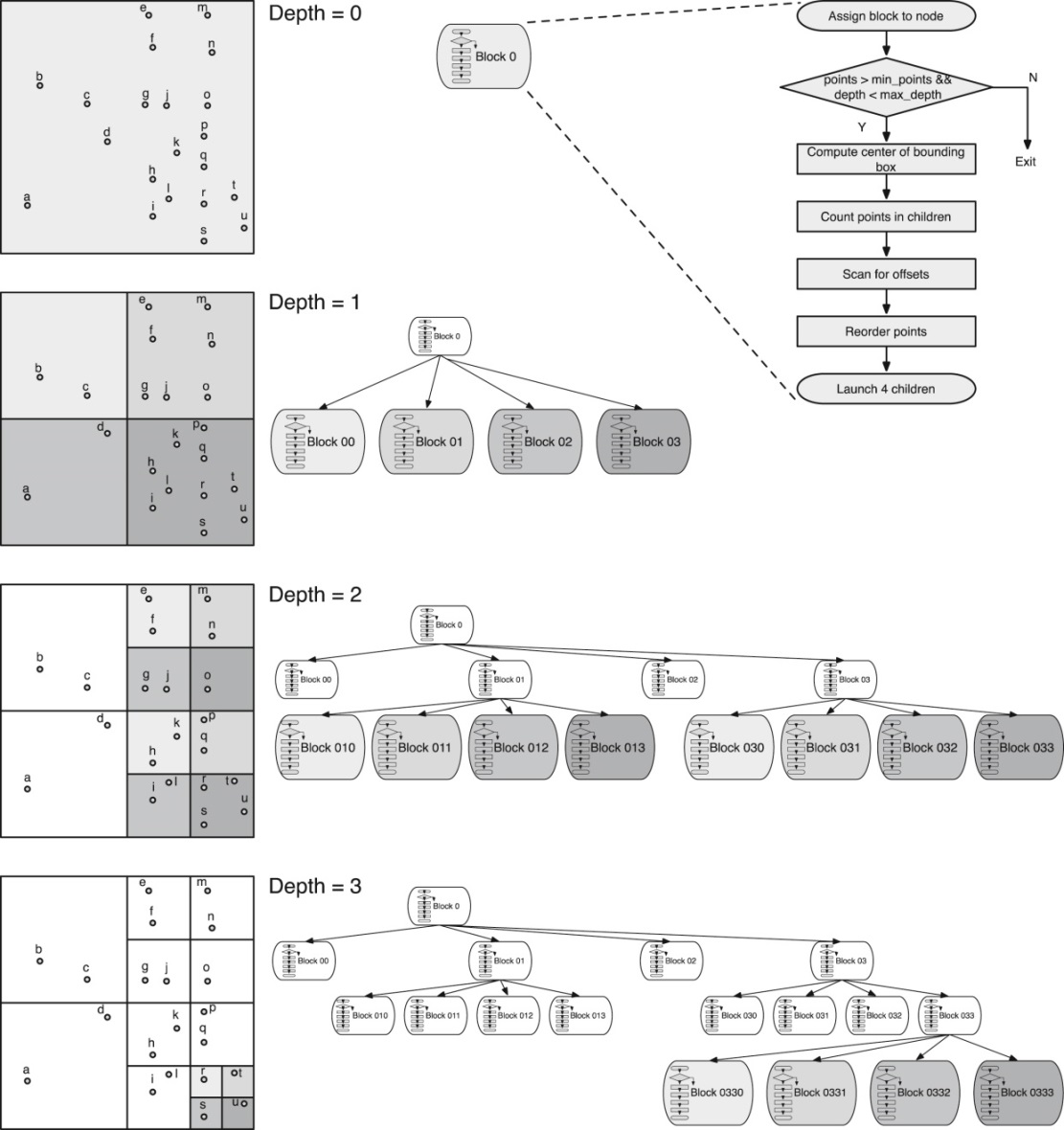 FIGURE 13.11: Quadtree example. Each thread-block is assigned to one quadrant. If the number of points in a quadrant is more than 2, the block launches 4 child blocks. Shadowed blocks are active blocks in each level of depth.
Copyright © 2016 Elsevier  Inc. All rights reserved.
12
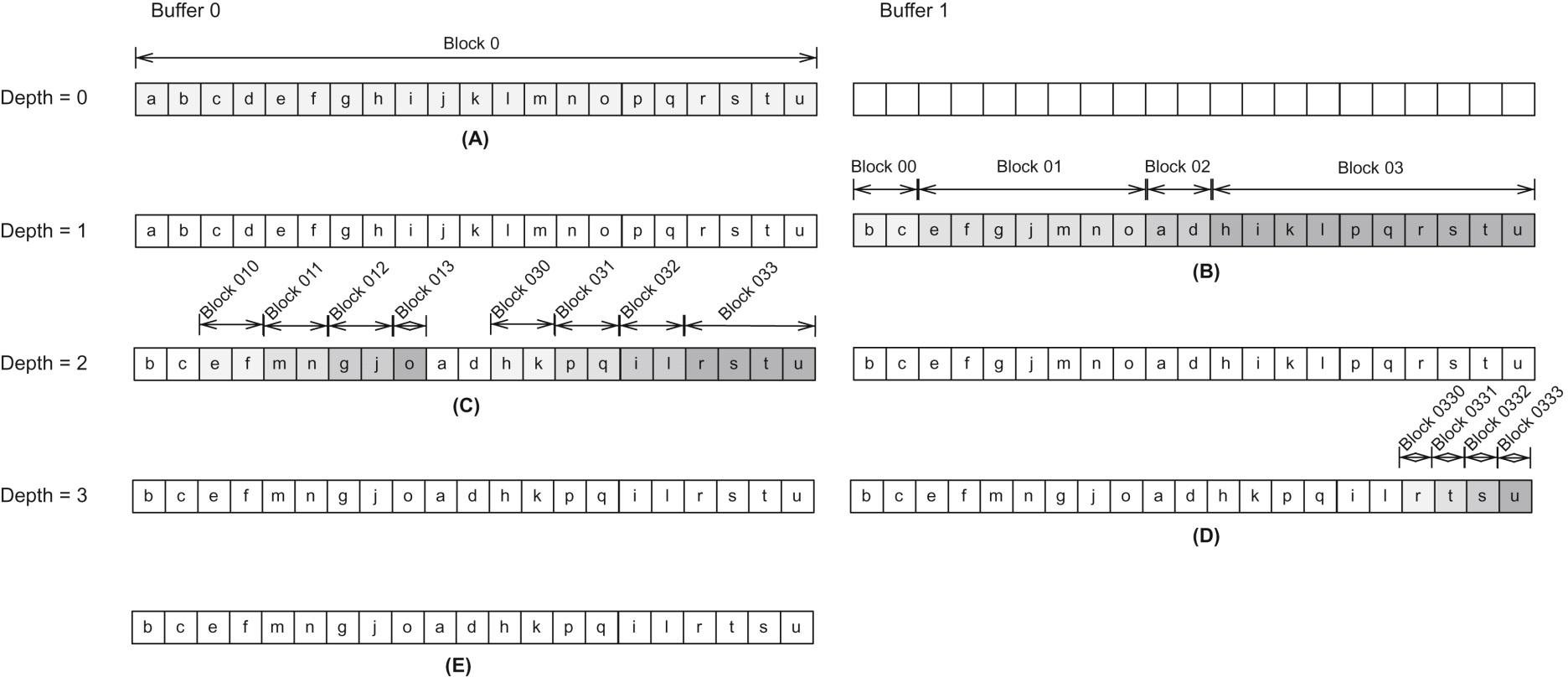 FIGURE 13.12: Quadtree example. At each level of depth, a block groups all points in the same quadrant together.
Copyright © 2016 Elsevier  Inc. All rights reserved.
13
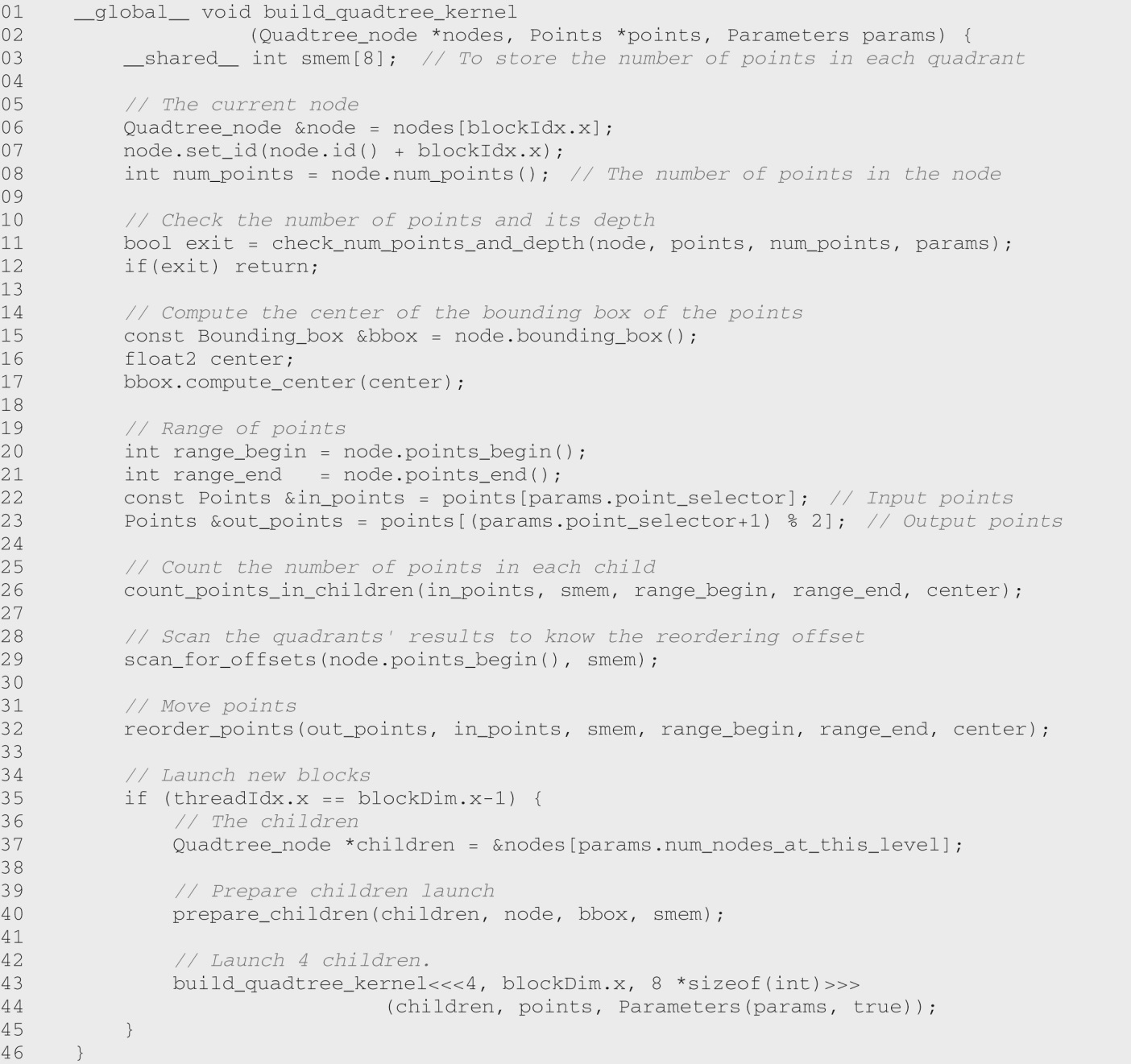 FIGURE 13.13: Quadtree with dynamic parallelism: recursive kernel (support code in Fig. A13.13).
Copyright © 2016 Elsevier  Inc. All rights reserved.
14
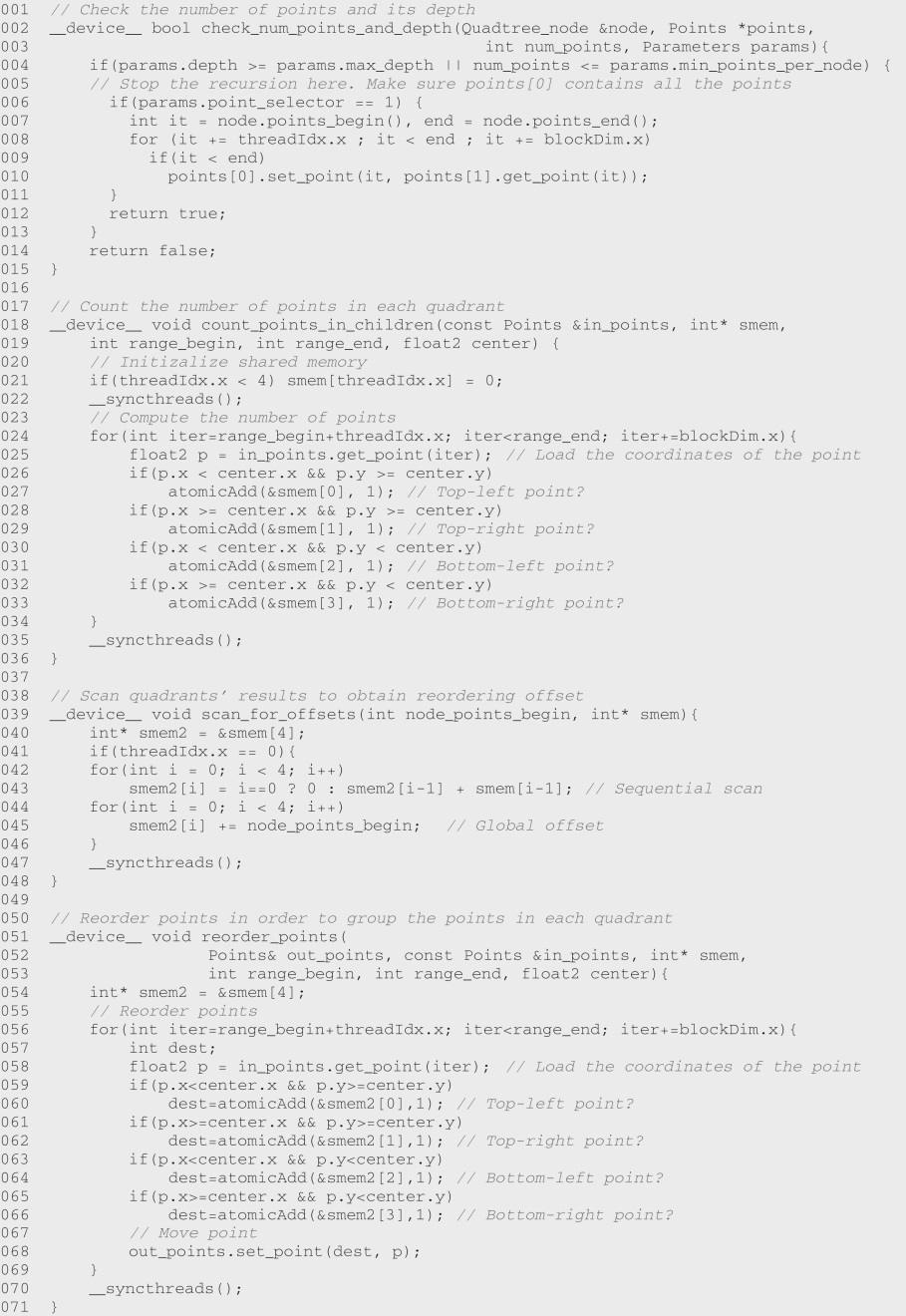 FIGURE 13.14: Quadtree with dynamic parallelism: device functions (support code in Fig. A13.14).
Copyright © 2016 Elsevier  Inc. All rights reserved.
15
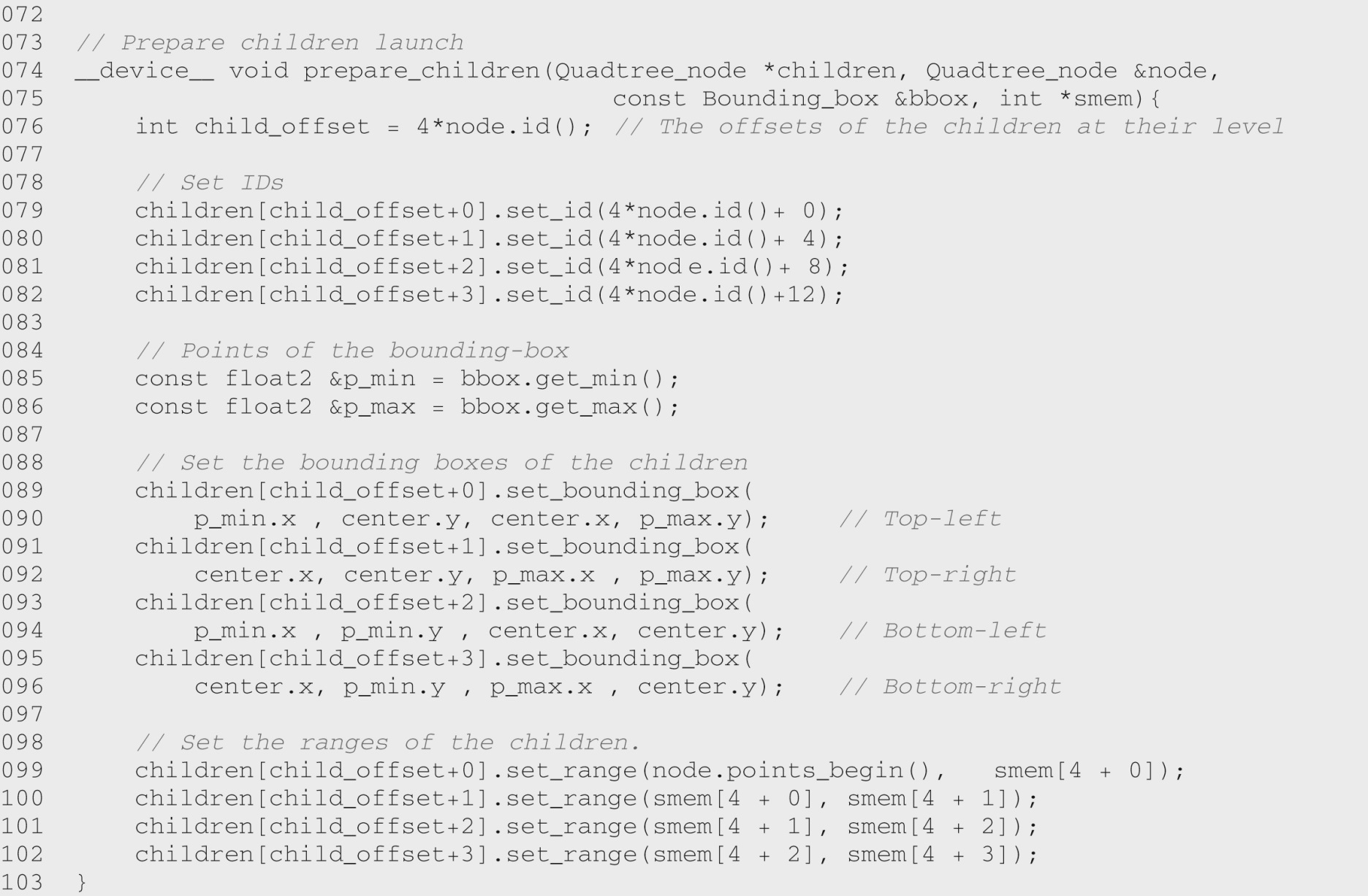 FIGURE 13.14: (Continued)
Copyright © 2016 Elsevier  Inc. All rights reserved.
16
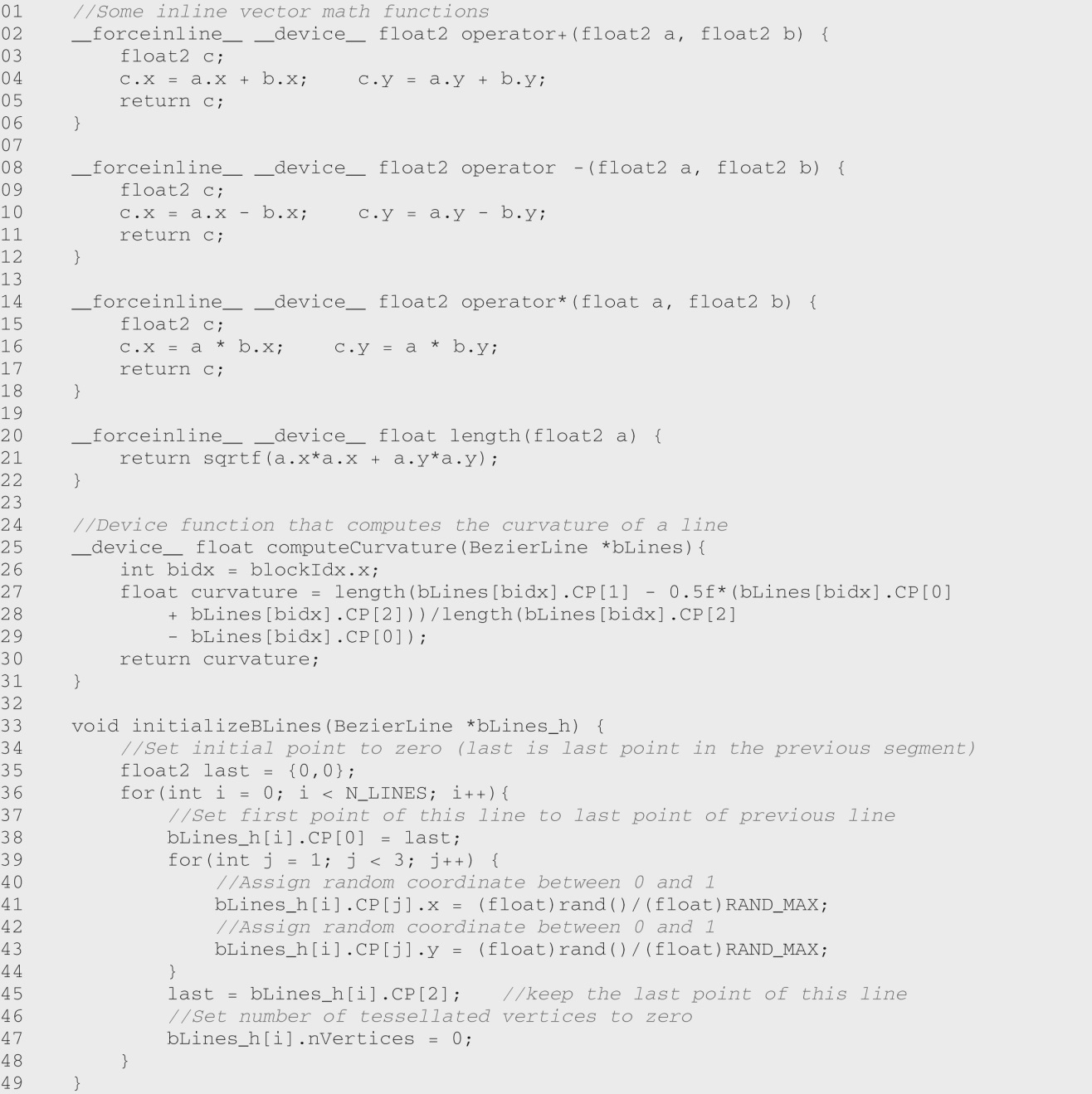 FIGURE A13.8 : Support code for Bezier Curve calculation without dynamic parallelism.
Copyright © 2016 Elsevier  Inc. All rights reserved.
17
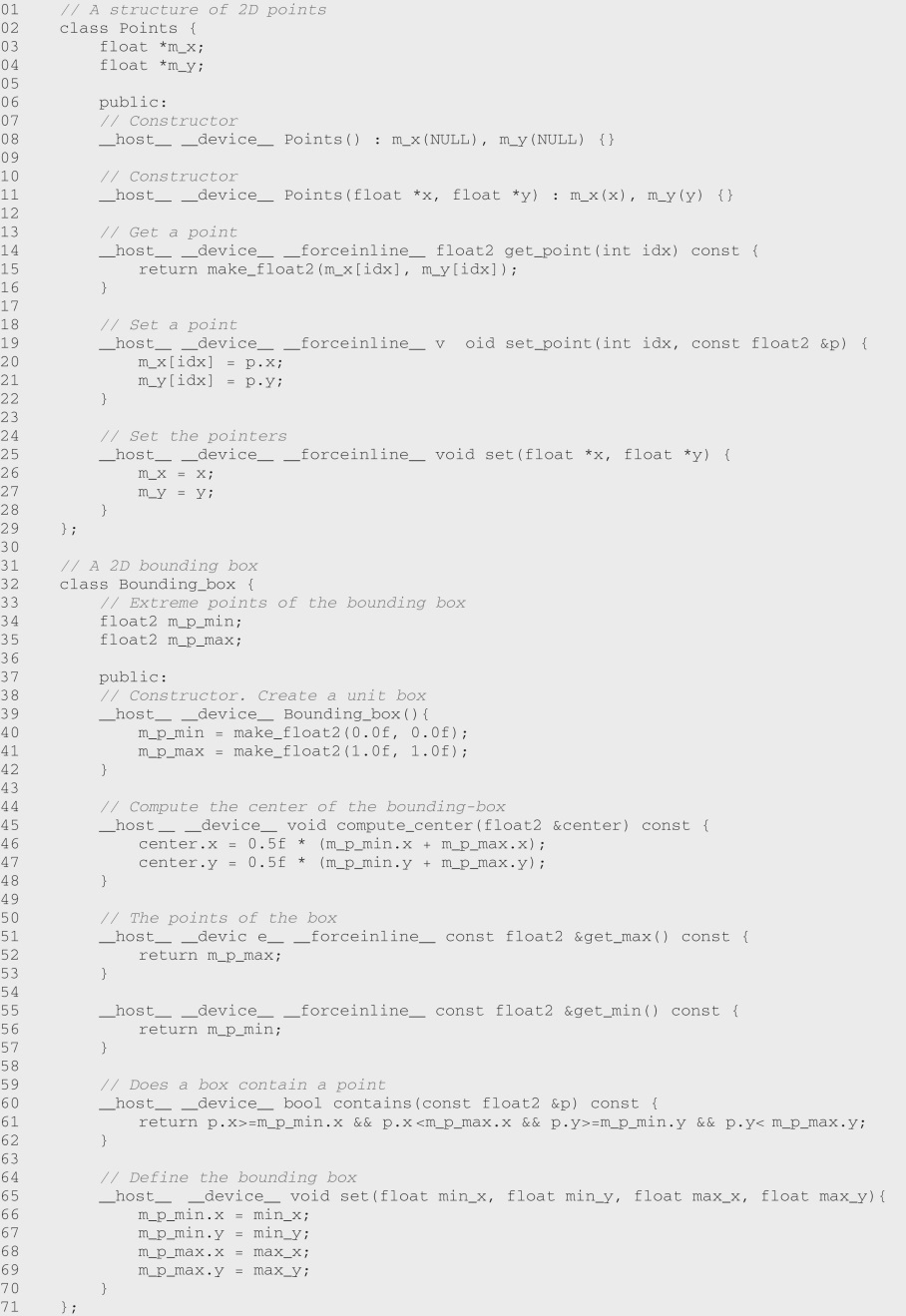 FIGURE A13.13 : Support code for quadtree with dynamic parallelism: definition of points and bounding box.
Copyright © 2016 Elsevier  Inc. All rights reserved.
18
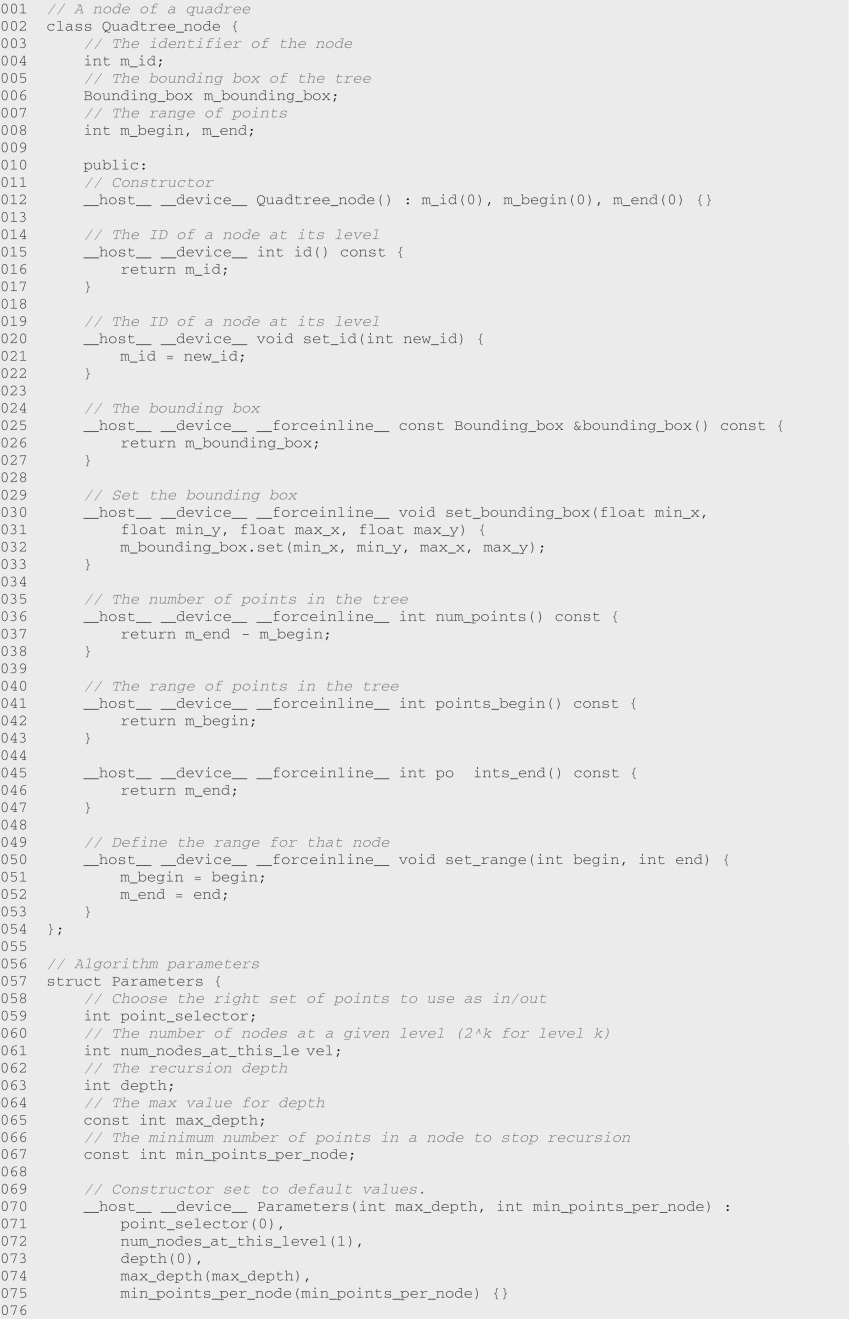 FIGURE A13.14: Support code for quadtree with dynamic parallelism: definitions and main function.
Copyright © 2016 Elsevier  Inc. All rights reserved.
19
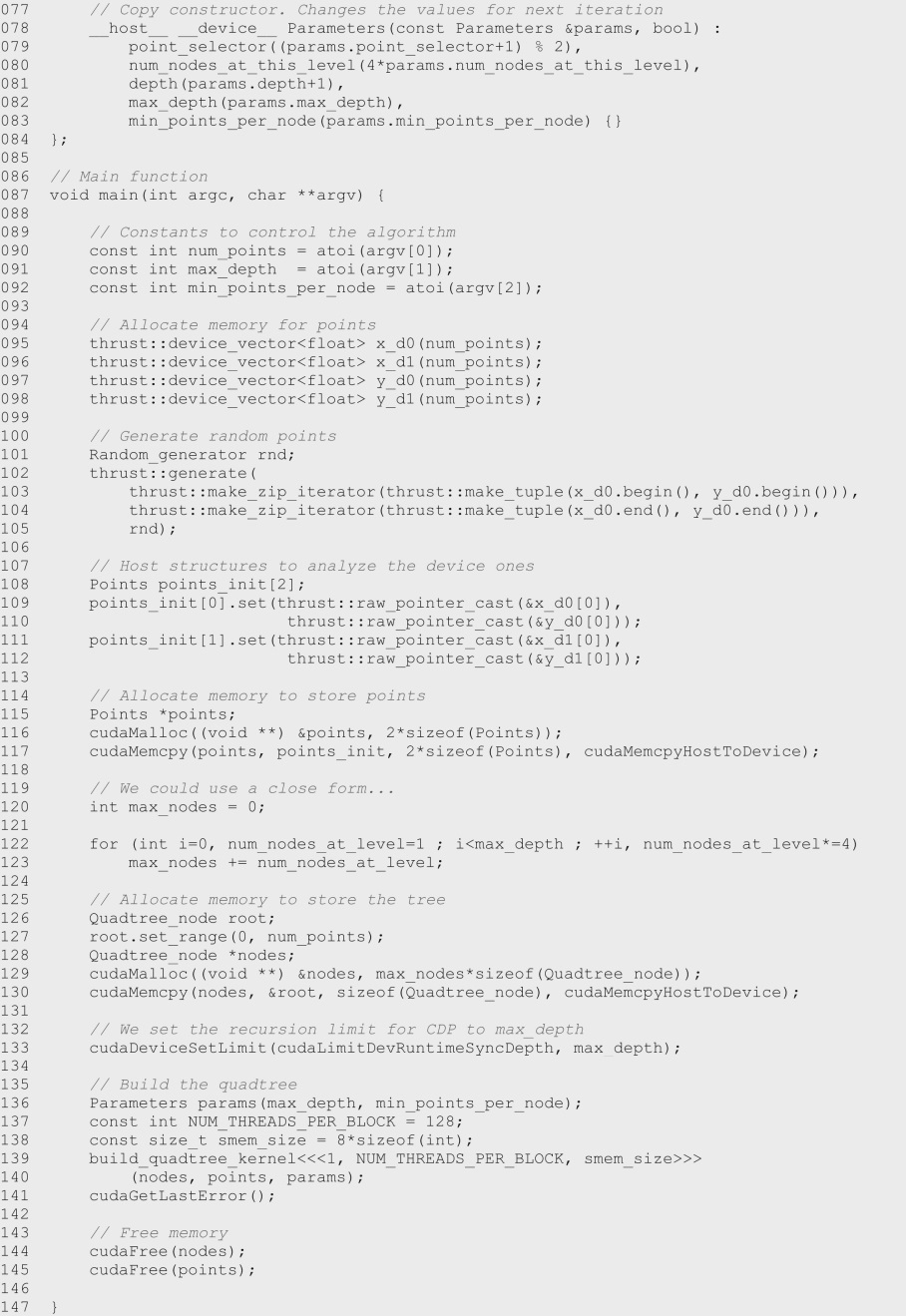 FIGURE A13.14: (Continued)
Copyright © 2016 Elsevier  Inc. All rights reserved.
20
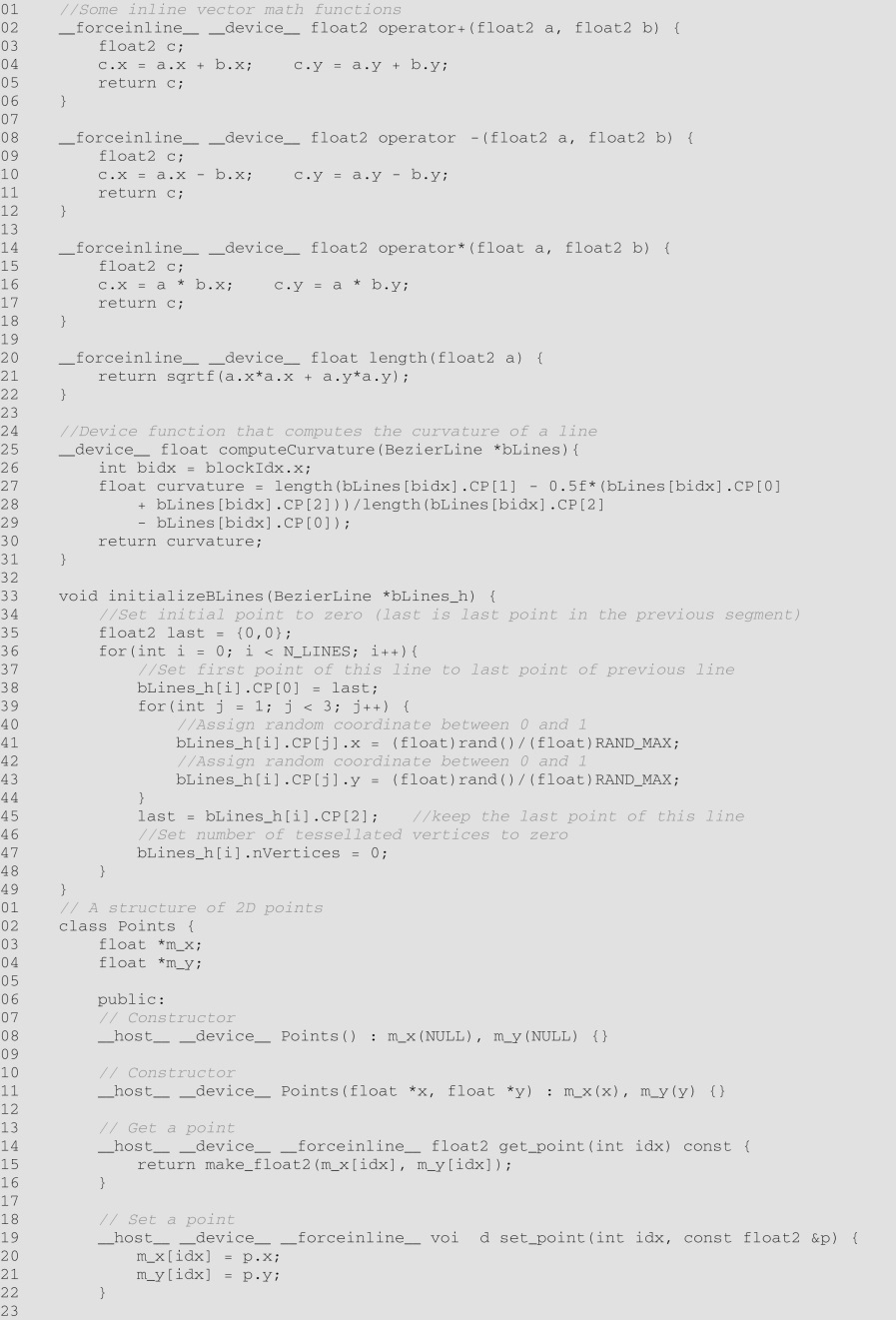 21
Copyright © 2016 Elsevier  Inc. All rights reserved.
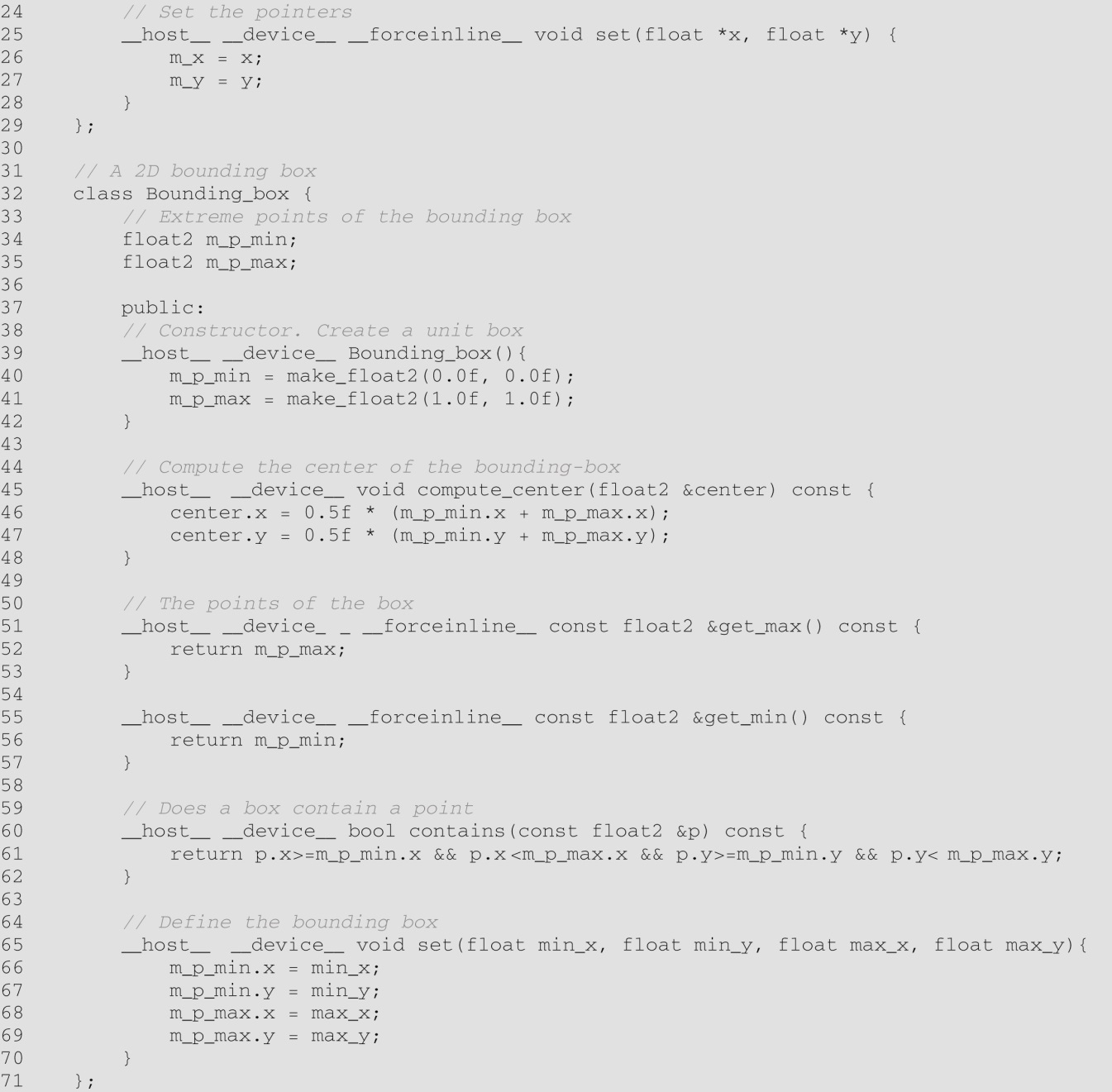 Copyright © 2016 Elsevier  Inc. All rights reserved.
22